Teaching Research to Teachers: A Self-Study of Course Design, Student Outcomes and Instructor Learning
Susan A. Turner, PhD
Utah State University
susan.turner@usu.edu
NRMERA Presentation:  Oct. 2010
C. 2012:  All rights reserverd
Abstract:
This teaching self-study addresses the questions central to improving teaching practice in a Teaching Research to Teachers course.  It asks what strategies are most effective in teaching classroom teachers to do research.  It also examines what can be learned about the process of teaching through methodical examination of course design, student outcomes and instructor learning.  Study outcomes include a description of course design, and a summary of student outcomes and instructor learning as a result of engaging in the self-study process.
Purpose of the Study:
Classroom research recently moved to
forefront of potential strategies for school improvement.
 (Adler, 2003; Angelidea, Evangelou & Leigh,2005; Bartlett & Burton,
2006; Bello, 2006; Darling-Hammond, 1999; Gray and 
Campbell-Evans, 2003, Mills, 2003, Savoie-Zajc & 
Deschamps-Bednarz,2007; Salleh, 2006; Stark, 2007).

Personal Observation: 
Teachers entered course with 
high levels of fear/negativity 
toward the process of formal 
research.  Ended the course 
expressing enthusiasm toward 
research.  I wanted to know why.
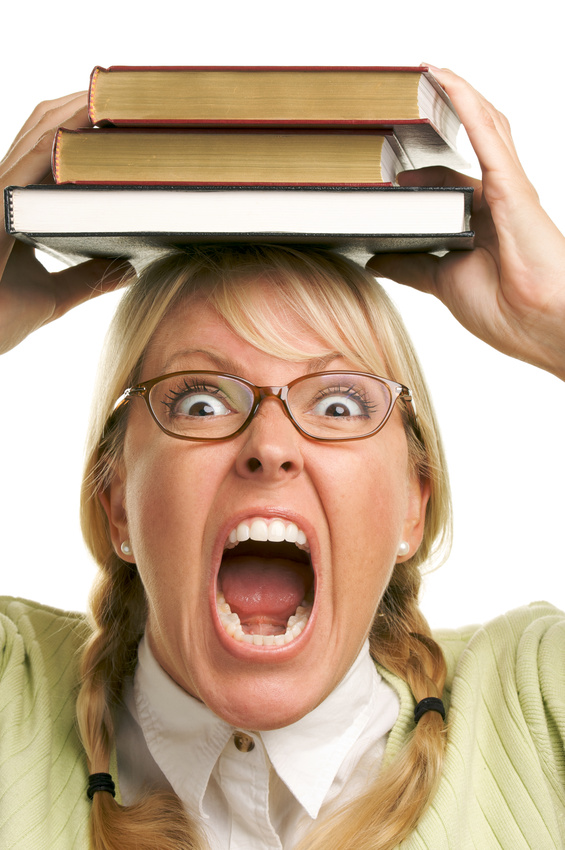 Purpose of the Study:
Best Practices: 
Incorporate or discover best 
practices for training 
teacher-scholars to access and 
understand academic research.
Teacher Empowerment:
Empower master’s level
students by teaching research 
skills necessary for design and
implementation of action 
research projects in their own 
classrooms  (Parsons and Brown, 2002).
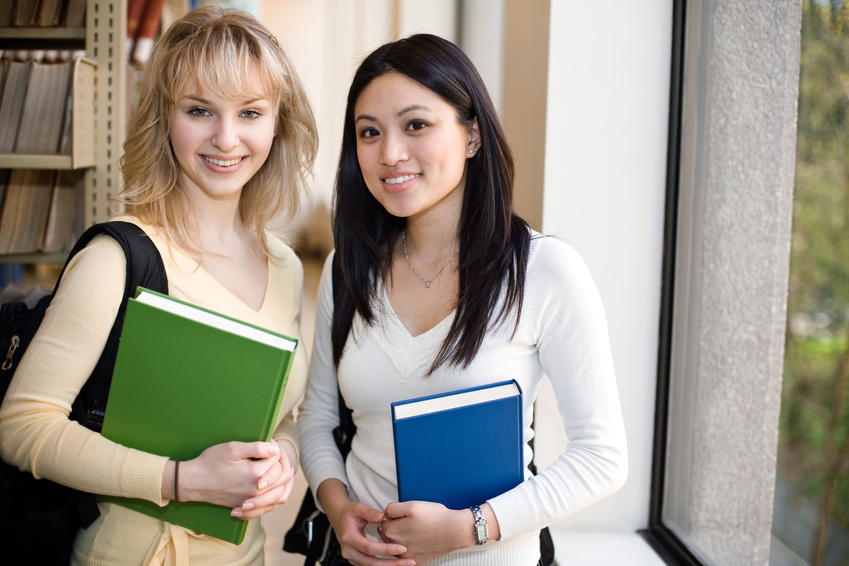 Purpose of the Study:
Model the scholarship of teaching by methodically
examining my course-design and teaching experiences.
Walk the walk of a teacher 
researcher, using Action Research 
(Johnson, 2005; Mertler
& Charles, 2005) and reflection 
in my own classroom to improve
my teaching practice and share 
outcomes with colleagues.
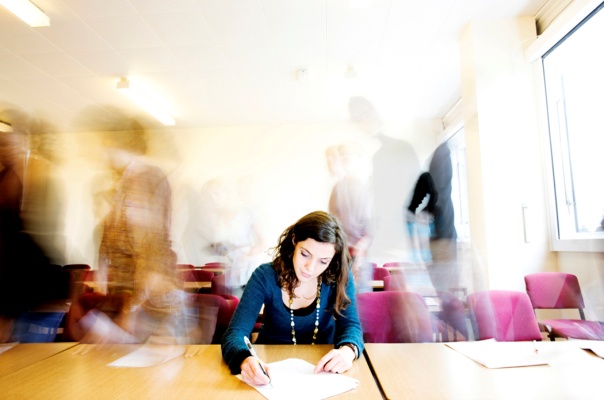 Research Questions:
Course Design:  
What course design and teaching/learning strategies were most effective in training teacher researchers in this self-study? 
Instructor Learning:
What patterns of instructor learning emerged from a methodical examination of instructor inquiry, reflection and student feedback during a self-study of a teacher research course?
Student Outcomes:
What additional learning emerged from a methodical examination of student products and reflections during a self-study of a teacher researcher course?
Literature Review:
I.  Course Design
What is known about best teaching practices and optimal course design in the training of teacher researchers?
Adult Development (Kohlberg, 1969, Levinson, 1979, Sheehy, Trotter, 2006).
Professional Development (Stark, 2006, Zech, et. al., 2000).
Action Research Methodology (Gray, et. al., 2003; Mertler, 2006).
Literature Review:
Social Construction of Knowledge (Vygotsky, 1997).
Cognitive Functional Theory (Brundage & Mackeracker, 1980; Daloz, 1986, Smith, 1982) – open-ended project design.
Inquiry-Based Process (Valli, VanZee, Rennert-Ariev, Mikeska, Catlett-Muhammad, Roy, 2006).
Zone of Proximal Development, Engaging Challenges (Kegan, 1982; Vygotsky, 1997).
Literature Review:
II. Methodology of Self-Study:
How to study the teaching/learning process my students and I were engaged in?
Self-Study (Samaras & Freese, 2006).
Reflective Practice (Cole & Knowles, 2000, Glesne, 1999).
Qualitative Analysis (Bogdan, & Bilken, 1998; Coffey & Atkinson, 1996).
Meaning-making from Lived Experience (Schwandt, 1994).
Constructivist Assumptions  (Lincoln & Guba, 1985).
Self-Study of Teaching Practices:
Samaras and Freese, 2006: 
“Self-study researchers continuously examine their practice and are committed to practice what they preach (p. 33).
Their framework outlines three purposes:  “First, personal renewal (e.g. Freese, 2006; Feldman, 2006); second, professional renewal (e.g. Ham & Davey, 2006; Mitchell, 2006); and third, program renewal (e.g., McVarish & Rust, 2006; Kosnik & Beck, 2006)” (Samaras & Freese, 2006, p. 14)
Methodology
Study Participants:
42 Classroom teachers (across three semesters) enrolled in a required master’s level Teacher as Researcher course.
Participants in the course preparing for future assignments as master teachers, curriculum leaders or school administrators.
Men:  14     Women:  28
Age Range:  25 – 52
Classroom Experience:  2 – 26 years
Methodology:
Self-study was informed by the central characteristics synthesized by Samaras and Freese (2006) in Self-study of Teaching Practices.
Situated Inquiry:  Began with personal inquiry and motivated by questions from my unique context.  Self-initiated and drew from my personal authority as a practitioner (Pinnegar, 1998).  
Process and Knowledge:  By engaging in this self-study, I initiated a process of growth for the purpose of developing knowledge about my own teaching and informing similar programs.
Methodology:
Multiple Theoretical Stance and Method:
Uses multiple theoretical views and stances and “Multiple and diverse qualitative methods” (Samaras, Hicks, & Berger, 2004).
Rooted in a postmodern perspective and is by nature non-linear (Wilcox, Watson, & Paterson, 2004.
Multiple views and methodologies that informed various component of this study included:  methods of inquiry (Glesne, 1999), self-study (Samaras & Freese, 2006), adult development (Trotter, 2006; Vygotsky, 1997), action research (Mertler, 2006), and qualitative methodologies (Lichtman, 2006).
Methodology
Importance of Data:  
Hoban (1994) discussed importance of data in the self-study process.  As central researcher, I gathered data to inform the study and help provide multiples answers to my research questions.  
Data was collected and analyzed using the three categories:  Effectiveness of Course Design, Student Outcomes, and Instructor Learning.
Methodology
Issues of Reliability:
Multiple data sources informing the self-study.
Interactive learning experience between professor and students as I engaged deeply with student reflections and student outcomes.
Inquiring learning experience between professor and self; engaging deeply with personal learning and reflections on ‘lived experience’ in teaching the course.
Writing stage: active engagement w/peers in writing/research group.
Rough draft returned to students for additional feedback.
Methodology:
Methodology:
I.  Course Design:
Document content analysis:
	Methodical review of course design elements including: course syllabi, assignments, rubrics, and other instructor-designed materials  was completed.  Student feedback and connections to existing literature were examined (Freebody, 2003; Hodder, 1994). 
Instructor reflection:
Self Study Framework (Kosnik, Beck, Freese, and Samaras, 2006, Reflection (Glesne, 1999) and personal meaning-making (Wolcott, 1990) were used to examine instructor learning and decision-making.
Methodology:
II.  Student Outcomes:
Student Feedback Themes:  Document analysis (Hodder, 1994; Coffey & Atkinson, 1996) of final course reflections.  Recurring themes in student reflections identified.    
Student Products:  article reviews, literature reviews, and research proposals examined using course rubrics as quality measures and measures of student understandings.
Student Survey:  A pre-post survey was used to measure shifts in ‘research comfort level’.
Methodology
III.  Instructor Learning:
Instructor Thinking and Decision-making:
Instructor reflective notes (Richardson, 1994), instructor lived experience, meaning-making (Schwandt, 1990).
Thematic Coding Procedures:
During the three semesters of the self-study, instructor observations and reflections, course evaluations and student reflections were reviewed using thematic coding procedures (Coffey & Atkinson,1996)  Emerging themes and patterns were identified and described.  Concept maps (Samaras, 2002) used to summarize patterns from content analysis of documents.
Study Outcomes:  Course Design
Study Outcomes:  Course Design
I. Research Immersion:  
Importance of immersion in ‘authentic’ research literature.

“I especially liked the way you had us plunge right into reading research.  You did it with a lot of guidance and support that really made it a lot less intimidating ... after reading the first few articles...I actually found myself enjoying the process.”  J. A.
Study Outcomes:  Course Design
II. Research Literacy:  
Basic comprehension processes (Hattie, Biggs & Purdie, 1996; McDevitt & Ormrod, 2007), such as outlining article structure and identifying key research components also proved useful.
“I learned that I could be a researcher.  Before this class began, I remember thinking, ‘This is going to be such a hard class.  I can’t do research!’  Now that I know how to do the research, I feel differently about it.  I like it and can see the importance of being a teacher-researcher myself.”  K.S.
Study Outcomes:  Course Design
III. Authentic Process of Research Design for Final Proposal:
I.  Introduction:
        (a) Area of Focus: (Discuss what you will research and why you selected it)
          (b) Define the Variables: (If applicable)
          (c) Research Questions:
          (d)  Additional Subheadings if needed.
II. Review of Related Literature:  10+ sources required.
III. Methodology:      What methods will you use to organize study and gather data?
IV. Data Analysis:     Summarize your proposed data analysis.  
V.  Study Outcomes: Summarize study outcomes.   (completed at end of study)
VI. References:  List references using APA format.
VI. Reflection:   Reflect on your personal learning as you completed this proposal.
Study Outcomes:  Course Design
IV.  Incremental Process:  ‘Baby Steps’:
Since the majority of students had limited previous experience with research, course assignments were carefully scaffolded (Rosenshine & Meister, 1992; Vygotsky, 1997) using small, incremental steps.
“Doing the proposal in ‘baby steps’ made it much easier to digest.  Each individual assignment was a means to our end goal...therefore I was invested in each assignment.”  R. D.
Study Outcomes:  Course Design
V.  Teacher and Student Reflection:  
 One – two page reflections on the following topics were used to facilitate feedback between students and instructor:
On-going Reflection Topics:  (1) Research Comfort Level, (2) Research Question, 
(3) Observation, (4) Research Design, (5) Data-Gathering Instruments, (6) Final Learning
Student Outcomes:  Student Survey
Student Outcomes:  Student Survey Example
Student Outcomes:  Student Reflection Themes
Study Outcomes:  Instructor Learning Themes
Instructor Learning Themes:
I. Highly Competent Researchers:  Classroom teachers CAN successfully design and carry out well-designed, meaningful research projects.  Using course rubrics to evaluate student projects, 100% of students taking course met proposal requirements, and 70% of students taking the course exceeded proposal requirements.
“I can do research in my own classroom.  It never occurred to me to conduct research in my class.  It provides a systematic way to progress as a teacher , and become a leader in my profession.”  L. B.
Instructor Learning Themes:
II. Literature Review is a Critical Learning Piece:  
“I found it amazing when completing my literature review that there was already so much official research conducted in each area.  It gave me some great ideas on different ways to conduct the research in my classroom and also strategies to use during my teaching in the classroom.  By complete the literature review, it made me much more aware of the information that is available to teachers than can be very beneficial to our students.”  A. P.
Instructor Learning Themes:
III. Zone of Proximal Development: 
 Teaching in the Zone of Proximal Development (Vygotsky, 1997) that difficult, itchy place where students are challenged, but not overwhelmed, was a strategy students responded positively to.  
“It was the ‘roll up your sleeves and wipe the sweat off your brow’ type of dirty work that was forced upon me through countless hours of researching and looking at abstracts and articles that really made me understand what I was looking for in evaluating was I was finding.”  -- L. L.
Instructor Learning Themes:
IV.  Power of Collaboration:  
Using theoretical frameworks of socio-cultural and adult development theory (McDevitt & Ormrod, 2005; Vygotsky, 1997) learning experiences in this course included frequent interaction and processing in small groups (Hansman, 2001).
“At our site, we would discuss what we were looking up and we would share information and things we had come across in our searching.  I liked that collaboration and help.”  --  D. H.
Instructor Learning Themes:  V. Power of Visual Models
Students responded well to a simple assignment as they fine-tuned their research design.  It consisted of a simple drawing of four squares in which they were asked to briefly answer these questions: 

I found this simple graphic helped them get to the heart of their process.  I also found that the use of concepts maps and graphics were useful in summarizing other key components of the course, and in reporting the study outcomes of this teaching self-study. “  (from instructor’s notes, Susan. A. Turner)
Importance of the Study: Course Design Outcomes
Positive student feedback and successful course outcomes by students in a teacher as researcher course suggest that
(a) immersion in authentic research literature, (b)teaching the frameworks of formal research design, 
(c)scaffolding of assignments and 
(d) short, frequent, interactive reflections are useful elements of course design in the training of teacher researchers.
Importance of the Study: Student Outcomes
Student feedback and reflections identified important course outcomes and useful teaching/learning strategies from the students’ perspective:  
Improved Understanding of Action Research
Usefulness of Scaffolded Learning
Ability to make stronger Connections Between Research and Teaching Practice 
Improved Teacher Empowerment
Importance of a Supportive Teaching/Learning Environment During Learning Process.
Importance of the Study: Student Outcomes
Three semester review of course design and course outcomes of a teacher as researcher course provided preliminary evidence that: 
Classroom teachers can successfully access, read and understand formal refereed journal articles and can design research for their organizational settings.  
This finding has promising implications for bridging the gap between theory and practice.
Importance of the Study: Student Outcomes
An instructor designed survey conducted during three course semesters provided anecdotal evidence that:
Survey provided useful instructor knowledge about readiness level of the group.
Documentation of shifts in teacher attitudes and fears about research.
Teacher attitudes and fears about research can be allayed through the incremental, well-supported teaching-learning processes.
Importance of the Study: Instructor Learning Themes
Instructor observation and reflection and student feedback identified teaching strategies useful in the teaching of research skills.
  
These strategies include: 
a) Completing a literature review 
b) Assigning short, scaffolded reflections 
c) Working in the Zone of Proximal Development (Vygotsky, 1997), 
	d) Working collaboratively
	e)  Use of Concept Maps or Graphic Organizers
Importance of Teaching Self Study
Self-Renewal and On-going Teaching Improvement
My experience in gathering data and documenting my own teaching practice reinforced the importance of instructor self-study as a tool for personal and professional renewal, and for the ongoing improvement of teaching practice (Samaras & Freese, 2006).
Importance of Teaching Self Study:
“Focused inquiry improved my teaching-learning skills and helped me better understand what worked for students who took this course.  
Though time-consuming, I found that reasoned, thoughtful inquiry, a review of related literature, and reasoned analysis of course documents, student products, reflections, and feedback, provided powerful information that shaped and improved successive lessons and courses.
During the process, my teaching reflections became more powerful and moved me more deeply into the cycle of improvement.
I found thoughtful review of student reflections to be an equally powerful tool. “
                                  --Course Instructor: Susan A. Turner, PhD
Adjustments/Improvements Made to Course During Study:
Addition of five short chapters from a statistics text (Salkind, 2008).
Additional training in research retrieval by on-campus librarian.
Increased number of interactive activities during the course.
Elimination of a text and one case study from final.
Substantive refinements in design and feedback process for proposal design.
References:
Adler, S. A. (2003, Spring).  The Dilemmas of Action Research.  	Action in Teacher Education, 25 (1), 76 - 82.  Retrieved 	September 16, 2008, from http//vnweb.hwilsonweb.com/ 	hww/results/fet Results.jhtml?.  Accession number 	20031504813011.
Amstutz, D. (1999). Adult Learning: Moving toward more 	inclusive theories and practices. In T. C. Guy (Ed.), Providing 	culturally relevant adult education: A challenge for the 	twenty-first century (New Directions for Adult and 	Continuing Education, 82). San Francisco:  Jossey-Bass.
Angelides, P., Evangelou, M., Leigh, J. (2005).  Implementing a 	collaborative model of action research for teacher 	development.  Educational Action Research, 18(2), 275-290.
Barnes, D., (1998).  Forward: Looking forward: The concluding 	remarks at the Castle Conference.  In M. L. Hamilton, with S. 	Pinnegar, T. Russell, J. Loughran, & V. LaBoskey (Eds.), 	Reconceptualizing teaching practice: Self-study in teacher 	education (pp. ix-xiv). London: Falmer Press.
References
Bartlett, S., Burton, D. (2006).  Practitioner research 	
		descriptions of classroom practice.  A discussion of 	teachers investigating their classrooms.  Educational 	Action Research, 14 (4), 395-405.
Bello, E. E. (2006).  Initiating a collaborative action 	research project: From choosing a school to 	planning the work on an issue.  Educational 	Action Research, 14 (4), 3-21.
Bogdan, R. C., & Biklen, S. K., (1998).  Qualitative 	research in education; An introduction to 	theory and 	methods (3rd ed.). Boston: Allyn & 	Bacon.
Brundage, H. S., Mackeracker, D. (1980).  Adult learning 	principles and their application to program planning. 	Toronto: Ministry of Education, Ontario.
References
Coffey, A., & Atkinson, P. (1996) Making sense of qualitative 	data: Complementary research strategies.  Thousand Oaks, 	CA: Sage. 
Cole, A. L., & Knowles, J. G., (1998). The self-study of teacher 	education practices and the reform of teacher education.  In 	M. L. Hamilton, with S. Pinnegar, T. Russell, J. Loughran, and 	V. LaBoskey (Eds.), Reconceptualizing teaching practice:  	Self-study in teacher education (pp. 224-234).  London: 	Falmer Press.
Cole, A. L., & Knowles, J. G., (2000). Researching teaching: 	Exploring teacher development through reflexive inquiry.  	Boston: Allyn and Bacon. 
Daloz, L. A. (1986).  Effective teaching and mentoring.  San 	Francisco: Jossey-Bass.
Darling-Hammond (1999). Educating teachers for the next 	century: Rethinking practice and policy.  In G. Griffin (Ed.),  	The education of teachers: 98th NSSE Yearbook, Part 1 (pp. 	221-256). Chicago: NSSE.
References
Feldman, A. (2003).  Validity and quality in self-	study.  Educational Researcher, 32(3), 26 - 28.
Freebody, P., (2003). Qualitative research in 	education: Interaction and practice.  Thousand 	Oaks, CA: Sage Publications.
Freese. A. R. (2006).  Transformation through self-	study: The voices of preservice teachers.  In C. 	Kosnik, C. Beck, A. R. Freese, and A. P. Samaras 	(Eds.), Making a difference in teacher education 	through self-study: Personal, professional, and 	program renewal (pp.65 - 79).  Dorecht: Springer.  
Glesne, C., (1999). Becoming qualitative researchers: 	An introduction (2nd. ed.). New York: Longman.
References:
Glickman, C. D., Gordon, S. P., Ross-Gordon, J. M. 	(2009).  The basic guide to supervision and 	instructional leadership. (2nd ed.).  New York: 	Pearson, 43.
Gray, J., & Campbell-Evans G. (2003).  Beginning 	Teachers as Teacher-Researchers. Australian 	Journal of Teacher Education, 27(1), 29-49.
Hansman, C. A., (2001).  Context-based adult learning, 	In S. Merriam (Ed.), The new update on adult 	learning theory (New directions for Adult and 	Continuing Education, 90). San Francisco: Jossey-bass.
Hattie, J., Biggs, J., & Purdie, N. (1996).  Effects of 	learning skills interventions on student learning: A 	meta-analysis. Review of Educational Research 66, 	99-106.
References:
Hayes, E., and Flannery, C. C. 2000.  Women as learners: 	The significance of gender in adult learning.  San 	Francisco: Jossey-Bass.
Hodder, I., (1994).  The interpretation of documents 	and material culture.  In N. K. Denzin and Y. S. 	Lincoln (Eds.), Handbook of qualitative research (pp. 	393-402). Thousand Oaks, Ca: Sage Publications.  
Hughes, J. A. (2006).  Journal of Scholarship and Teaching, 	6(1), August 2006, pp. 110-117.
Johnson, A. P. (2005).  A short guide to action research 	(2nd ed.). Boston: Allyn & Bacon.
Kegan, R.  (1982).  The evolving self: Problem and process 	in human development.  Cambridge, MA:  Harvard 	University Press.
References:
Kohlberg, L. (1969). Stage and sequence: The cognitive 	developmental approach to socialization.  In D. B. 	Godlin (Ed.), Handbook of socialization theory and 	research. Chicago:  Rand-McNally.
Kosnik, C., & Beck, C.  (2006). The impact of a preservice 	teacher education program on language arts teaching 	practices; A study of second-year teachers.  In C. 	Kosnik, C. Beck, A. R. Freese, & A. P. Samaras (Eds.), 	Making a difference in teacher education through self-	study: Studies of personal,professional, and program 	renewal (pp. 243 - 259). Dorecht: Springer. 
Kosnik, C., Beck, C., Freese, A. R., & Samaras, A. P.    	(Eds.). (2006). Making a difference in teacher 	education through self-study: Studies of personal, 	professional, and program renewal.  Dordrecht: 
Springer.
References:
Lather, P. (1991).  Getting smart: Feminist 	research and pedagogy within the postmodern. 	New York: Rutledge.  
Levinson, D. J., et al., (1979).  The Seasons of a 	Man's Life.  New York:  Alfred A. Knopf. 
Lichtman, M. (2006).  Qualitative Research in 	Education: A user's guide. Thousand Oaks, CA: 	Sage.
Lincoln, Y. S., & Guba, E. G. (1985).  Naturalistic 	inquiry.  Beverly Hills, CA: Sage Publishers.
McDevitt, T.M. & Ormrod, J.E. (2005). Child 	Development and Education (3rd ed.).Upper 	Saddle River: NJ: Pearson, 213-255.
References:
McVarish, J., & Rust, F. (2006). Unsquaring teacher 	education.  In C. Kosnik, C. Beck, A. R. Freese, & A. 	P. Samaras (Eds.), Making a difference in teacher 	education through self-study: Studies of personal, 	professional, and program renewal (pp. 185 - 201). 	Dorecht: Springer.  
Mertler, C. A.  (2006) Action Research: Teachers as 	researchers in the classroom. Thousand Oaks, CA: 	Sage Publications.
Mertler, C. A., & Charles, C. M. (2005). Introduction to 	educational research (5th ed.). Boston: Allyn & 	Bacon. 
Mills, G. E. (2003). Action research: A guide for the 	teacher researcher (2nd ed.).  Upper Saddle River, 	NJ: Merrill/Prentice Hall.
References:
Mitchell, C.  (2006). In my own handwriting: Textual 	evidence and self-study.  In C. Kosnik, C. Beck, A. R. 	Freese, & A. P. Samaras (Eds.), Making a difference in 	teacher education through self-study: Studies of 	personal, professional, and program renewal (pp. 117 	- 130).  Dorecht:Springer.
Parsons, R. D., & Brown, K. S. (2002).  Teacher as reflective 	practitioner and action researcher. Belmont, CA: 	Wadsworth/Thomson Learning.
Richardson, L. (1994). Writing: A method of inquiry. In N. 	K. Denzin and Y. S. Lincoln (Eds.), Handbook of 	qualitative research (pp. 516-529). Thousand Oaks, 	Ca: Sage Publications. 
Rogoff, B. (1993). The cultural nature of human 	development. Oxford, England: Oxford University 	Press.
References:
Rosenshine, B., & Meister, C. (1992).  The use of 	scaffolds for teaching higher-level cognitive 	strategies.  Educational Leadership, 49 (7), 26-33.
Salkind, N. J., (2008). Statistics for people who (think they) 	hate statistics (2nd ed.)  Los Angeles: Sage 	Publications. 
Salleh, H. (2006). Action Research in Singapore 	education: 	Constraints and sustainability.  Educational Action 	Research, 14 (4), 513-523.
Samaras, A. P. (2002).  Self-study for teacher educators: 	Crafting pedagogy for educational change.  New York: 	Peter Lang.
Samaras, A. P., & Freese, A. R., (2006).  Self-study of 	teaching practices: Primer.  New York: Peter Lang.
References:
Savoie-Zajc, L. & Deschamps-Bednarz, N. (2007). 	Action research and collaborative research: Their 	specific contributions to professional development.  	Educational Action Research, 15 (4), 577-596.
Schwandt, T. A., (1994).  Constructivist, interpretivist 	approaches to human inquiry.  In N. K. Denzin and 	Y. S. Lincoln (Eds.), Handbook of qualitative research 	(pp. 118 - 137).  Thousand Oaks, Ca: Sage 	Publications.
Sheehy, G. (1995).  New passages: Mapping your life 	across time.  New York: Ballentine Books.
Shute, W. (1995).  Personal Course Notes.
Smith, R. M. (1982).  Learning how to learn: Applied 	learning theory for adults.  New York: Cambridge 	Books.
References:
Stark, S. (2006). Using action learning for professional 	development.  Educational Action Research, 14 (1), 23-43.
Trotter, Y. D. (2006, Winter).  Adult learning theories: 	Impacting professional development programs.  The 	Delta Kappa Gamma Bulletin, 72 (2), 8 - 13.  Retrieved Feb. 	15,2008.from:http://vnwebwilsonweb.com/hee/results/	results_single.ftPES,jh.  
Turner, S. A. (2009).  Course syllabus and materials: EDUC 	6550: 	Research for Classroom Teachers.  Note:  Course 	syllabus may be requested: susan.turner@usu.edu.
Valli, L., VanZee, E.H. Rennert-Ariev, P., Mikeska, J. Catlett-	Muhammad, S., & Roy, P. (2006). Initiating and 	sustaining a culture of inquiry in a teacher leadership 	program.  Teacher Education Quarterly, (3), 97-114.
References:
Vygotsky, L. S. (1997).  Educational Psychology.  	Boca Raton, FL: St. Lucie Press, 214-216.
Wolcott, H. F. (1990).  Writing up qualitative 	research. Newbury Park, CA: Sage.
Zech, L. K., Gause-Vega, C. L.,, Bray, M. H., 	Secules, T., and Goldman, S. R., (2000).  	Content-based collaborative inquiry:  A 	professional development model for 	sustaining 	educational reform.Educational Psychologist, 35 	(3), 207-217.